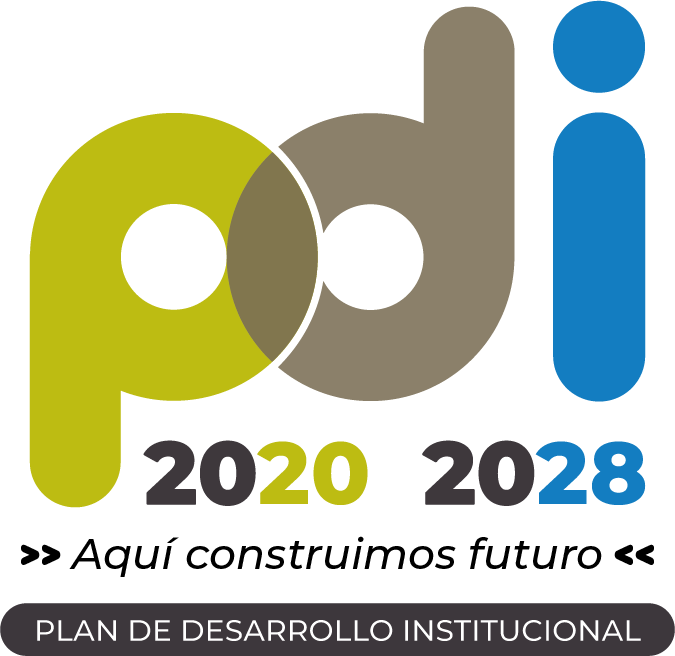 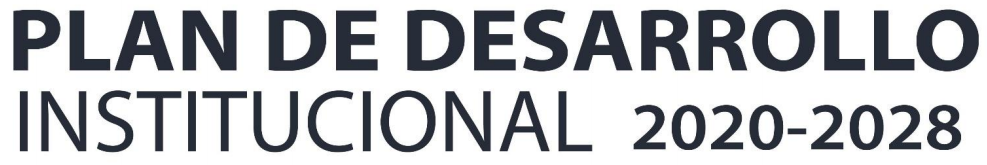 Proyecto
Aseguramiento de la infraestructura tecnológica para soportar los procesos de formación con TIC.
08
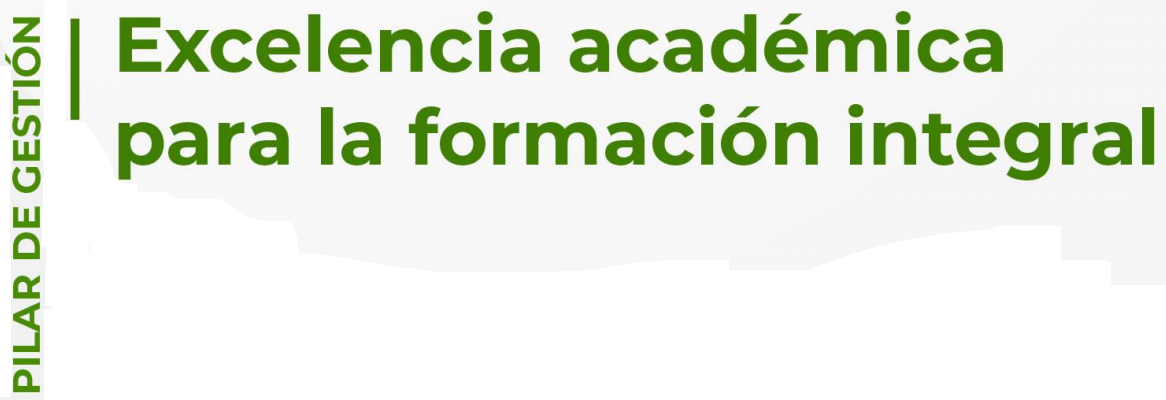 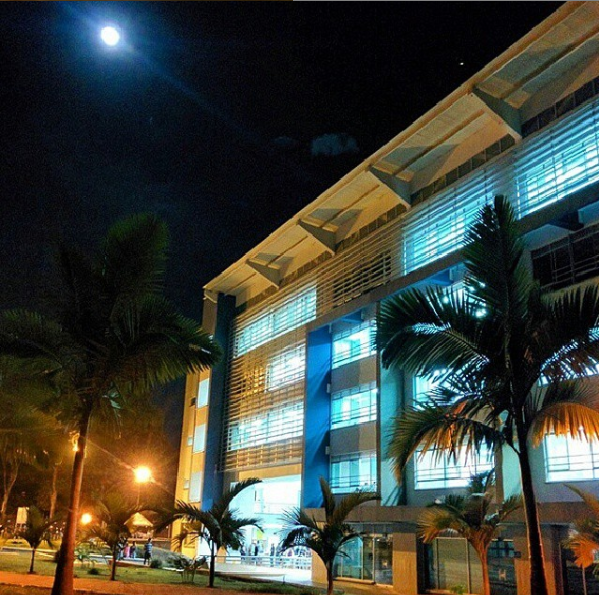 Nota: El portafolio de proyectos se construye de acuerdo con el horizonte de tiempo del período Rectoral (2020 -2023), por lo tanto, se proyectan las metas de los proyectos al año 2024 y una vez se cuente con el programa de gobierno 2024 - 2027 del Rector electo, se realizará el proceso de fortalecimiento del PDI y actualización/formulación de proyectos articulados al nuevo periodo Rectoral
Información general del proyecto
08. Aseguramiento de la infraestructura tecnológica para soportar los procesos de formación con TIC.
Las tecnologías de la información y comunicación, son adaptables a las necesidades de uso de los usuarios, Sin embargo, su evolución hace que para la Educación se oferten herramientas específicas para programas académicos de educación superior. Pretender forzar el uso de las herramientas genéricas, lo cual es posible, demanda de los docentes mayor tiempo y competencias tecnológicas para su articulación en el aula, ocasionando deserción en el uso de las TIC.  Los espacios deben ser construidos de acurdo a las necesidades que demanda los programas académicos y fortaleciéndolos con infraestructura tecnológica Pertinente.
Identificación del problema, necesidad u oportunidad
08. Aseguramiento de la infraestructura tecnológica para soportar los procesos de formación con TIC.
Descripción del proyecto
El proyecto busca el aseguramiento de la infraestructura tecnológica para soportar los procesos de formación con TIC. Como parte del ECOSISTEMA TIC que brinde la oportunidad a los docentes de aprovechar sus experiencias metodológicas, potenciarlas y transformarlas teniendo acceso a las nuevas tendencias, tecnológicas y metodológicas disponibles lo que permite potencializar sus competencias.
 
Una infraestructura tecnológica pensada para un campus inteligente ofrece a los estudiantes la posibilidad de adquirir, generar, transformar y compartir los conocimientos teórico prácticos que eleven su formación profesional. Además, se entregan herramientas a la institución para realizar los procesos de análisis y seguimiento de los procesos académicos, desde la visión tanto de los docentes como de los estudiantes.
08. Aseguramiento de la infraestructura tecnológica para soportar los procesos de formación con TIC.
General
Objetivos del proyecto
Implementar espacios y ambientes en donde se desarrollen actividades y experiencias interactivas en procesos enseñanza - aprendizaje mediado por TIC de acuerdo a las tendencias y lineamientos pedagógicos actuales.
Específicos
08. Aseguramiento de la infraestructura tecnológica para soportar los procesos de formación con TIC.
Identificar y evaluar las diferentes propuestas existentes sobre ambientes interactivos de aprendizaje de acuerdo a las nuevas tendencias pedagógicas mediados por TIC.
Identificar, seleccionar y diseñar espacios físicos disponibles para cada una de las facultades de la institución realizando las adecuaciones necesarias para convertirlas en espacios interactivos mediados por TIC.
Implementar espacios interactivos de formación de acuerdo a cada una de las tendencias acogidas por la institución y adecuadas según cada disciplina.
Planes operativos
08. Aseguramiento de la infraestructura tecnológica para soportar los procesos de formación con TIC.